Mensch.			Natur. 					 Technik.
Naturwissenschaftliches Modul
Mensch. Natur. Technik.
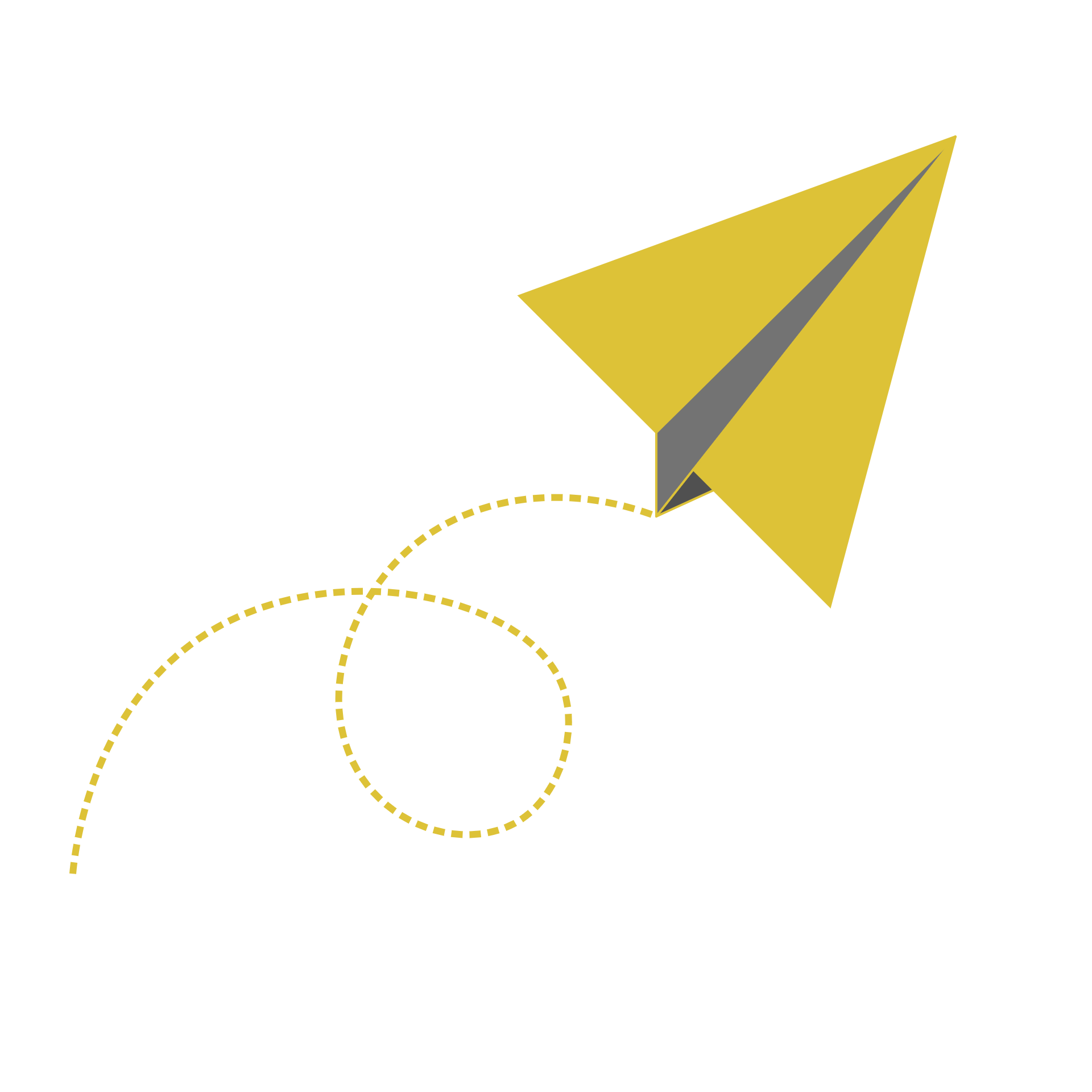 Du hast Freude am Beobachten, Experimentieren und Entdecken?
Neugierde und Interesse an naturwissenschaftlichen Phänomenen?
Was dich erwartet:

Vertiefen …
Einüben … 
Erweitern …
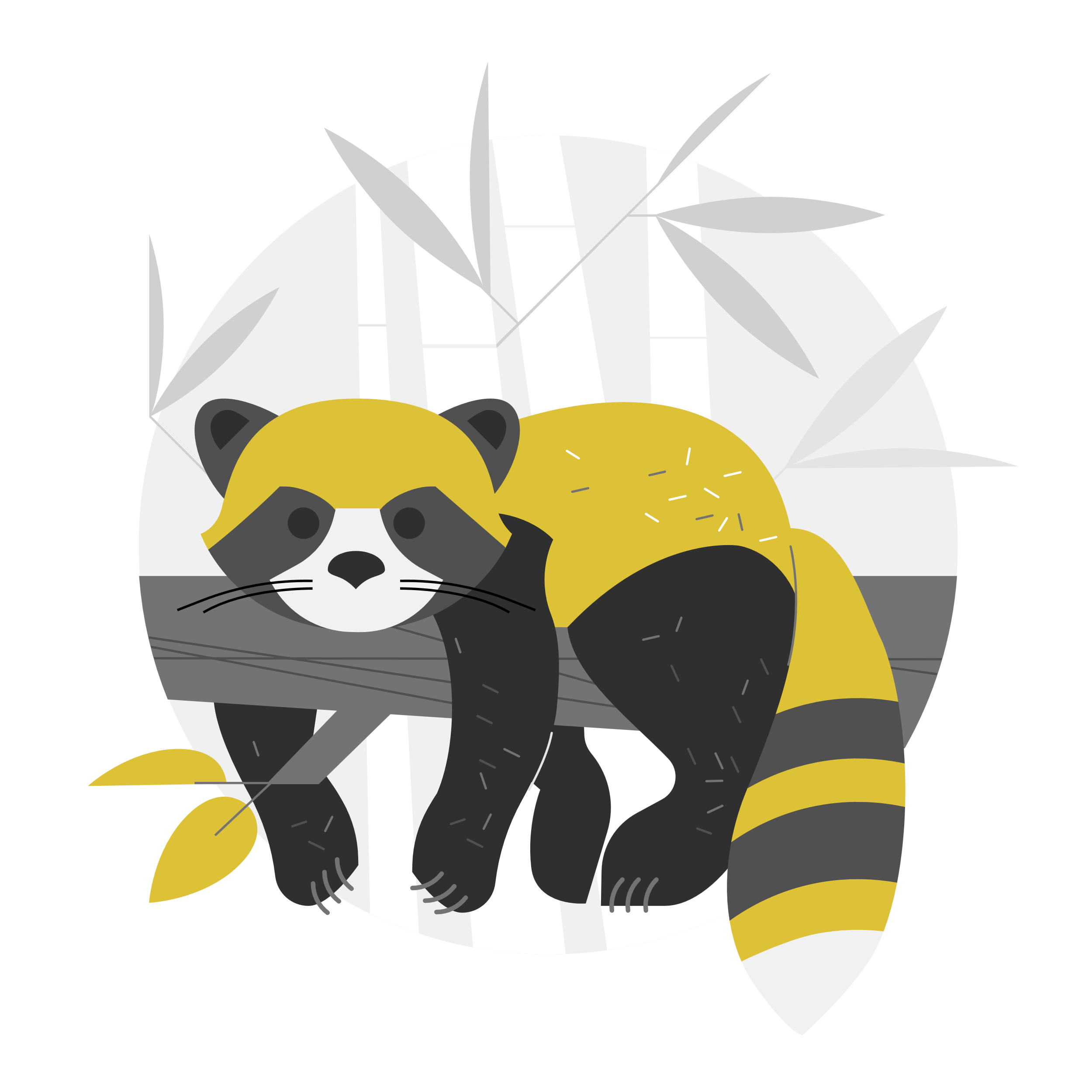 … von konkreten Inhalten aus dem
    naturwissenschaftlichen Bereich.
Mensch. Natur. Technik.
8. Klasse
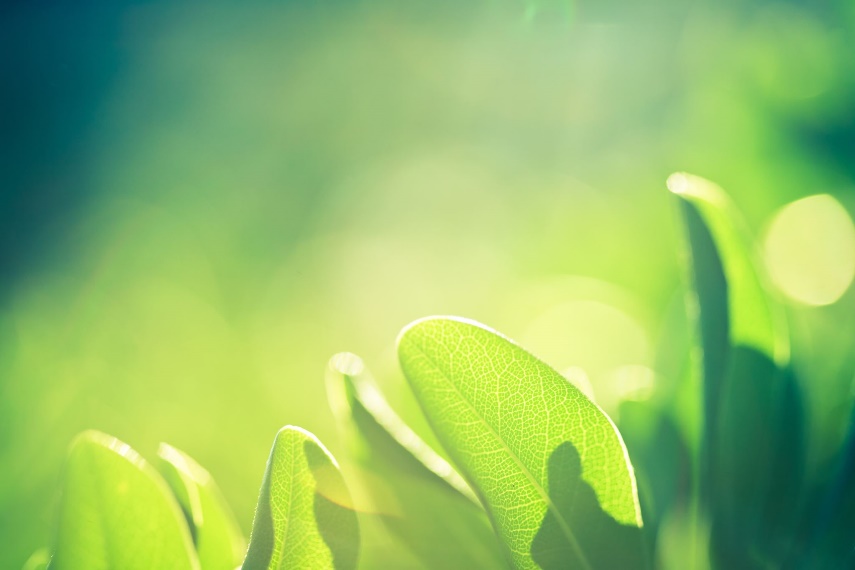 6. Klasse
7. Klasse
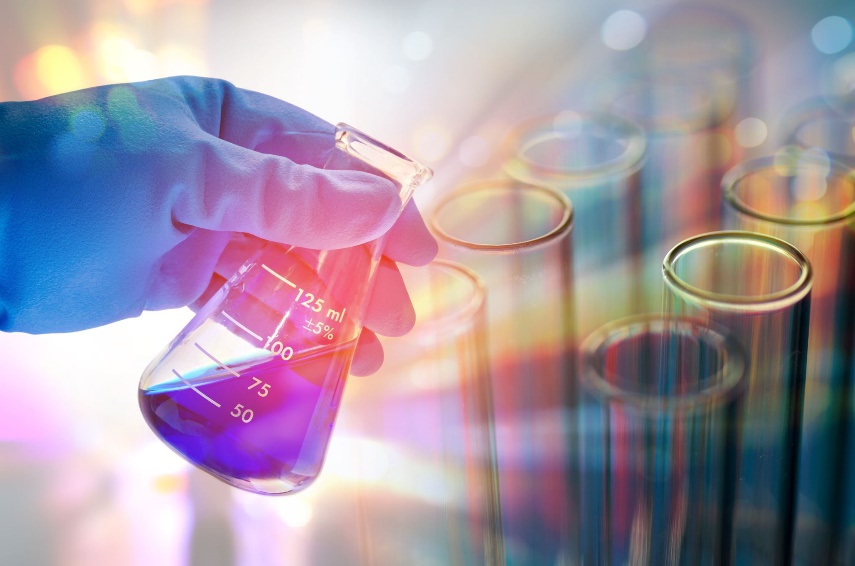 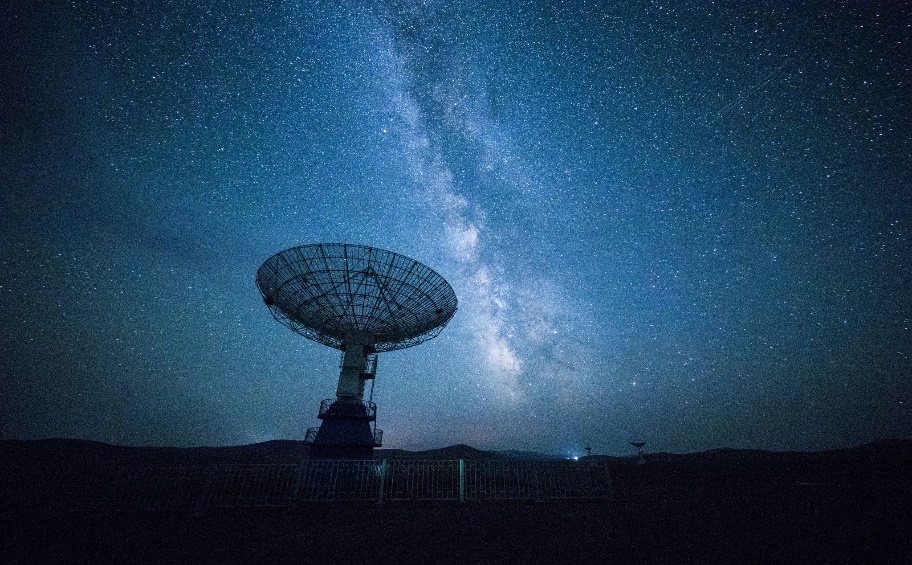 Biologie
Physik
Chemie
Mag. Daniel Schwendinger
Mag. Evelyn Mitterbacher
Mag. Valeria Rauter
Mag. Ulrike Matiz
Mag. Johanna Deutschmann (?)
Mensch. Natur. Technik.
Vom Staunen zum Forschen
6. Klasse
Physik
Der Mensch - ein fragendes, forschendes Wesen
Was charakterisiert (Natur-)Wissenschaft?
Naturwissenschaftliches Arbeiten konkret
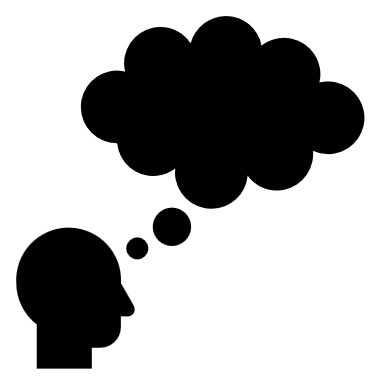 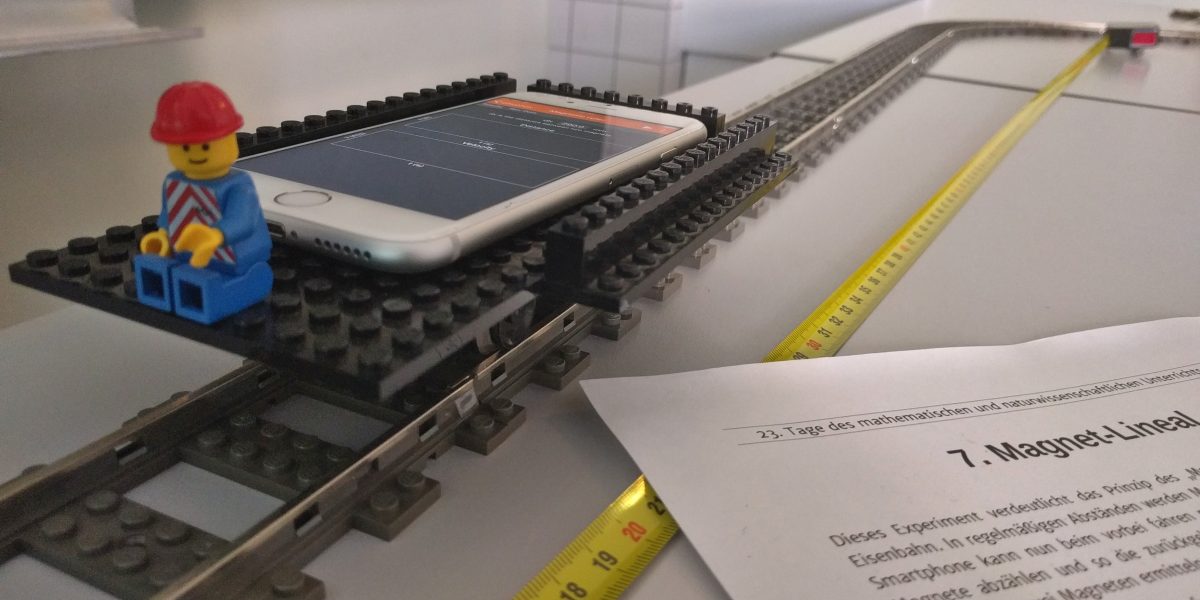 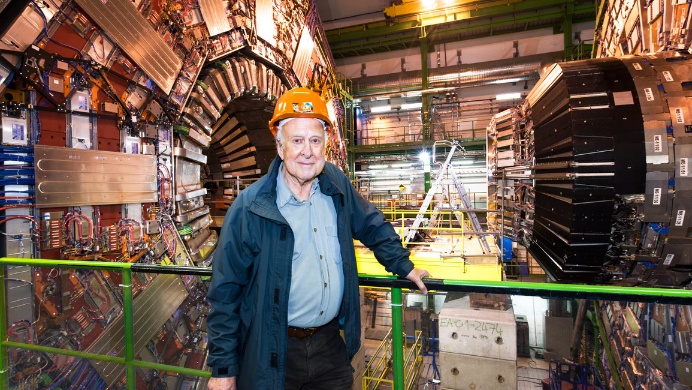 1. Semester
Mag. Daniel Schwendinger
Der Nobelpreisträger Peter Higgs im Forschungszentrum CERN.© CERN
Mensch. Natur. Technik.
Vom Experiment zur Erkenntnis
Physik
6. Klasse
Experimente
Exkursion zu einem Unternehmen bspw. der Halbleiterindustrie
Besuch eines Technik-Labors
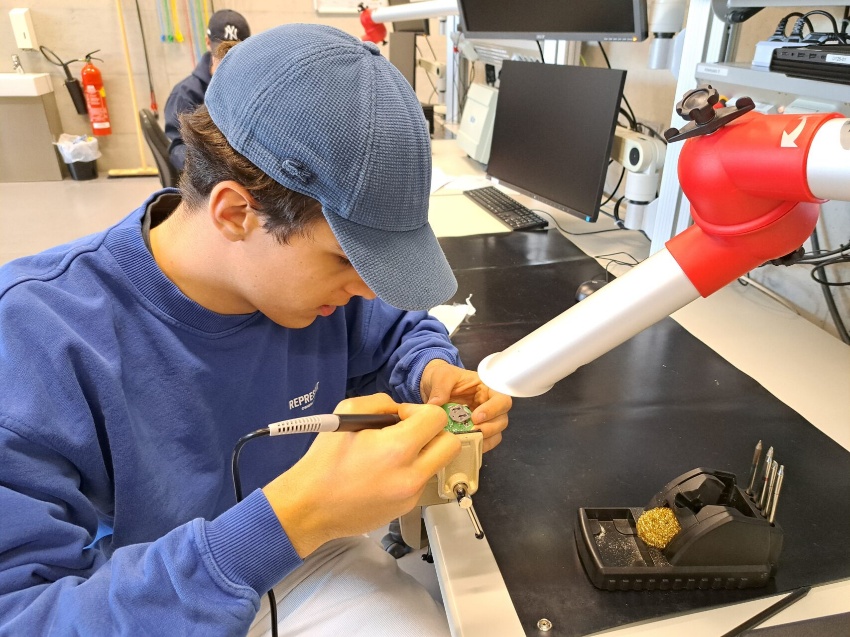 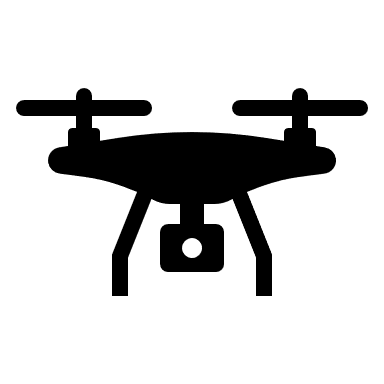 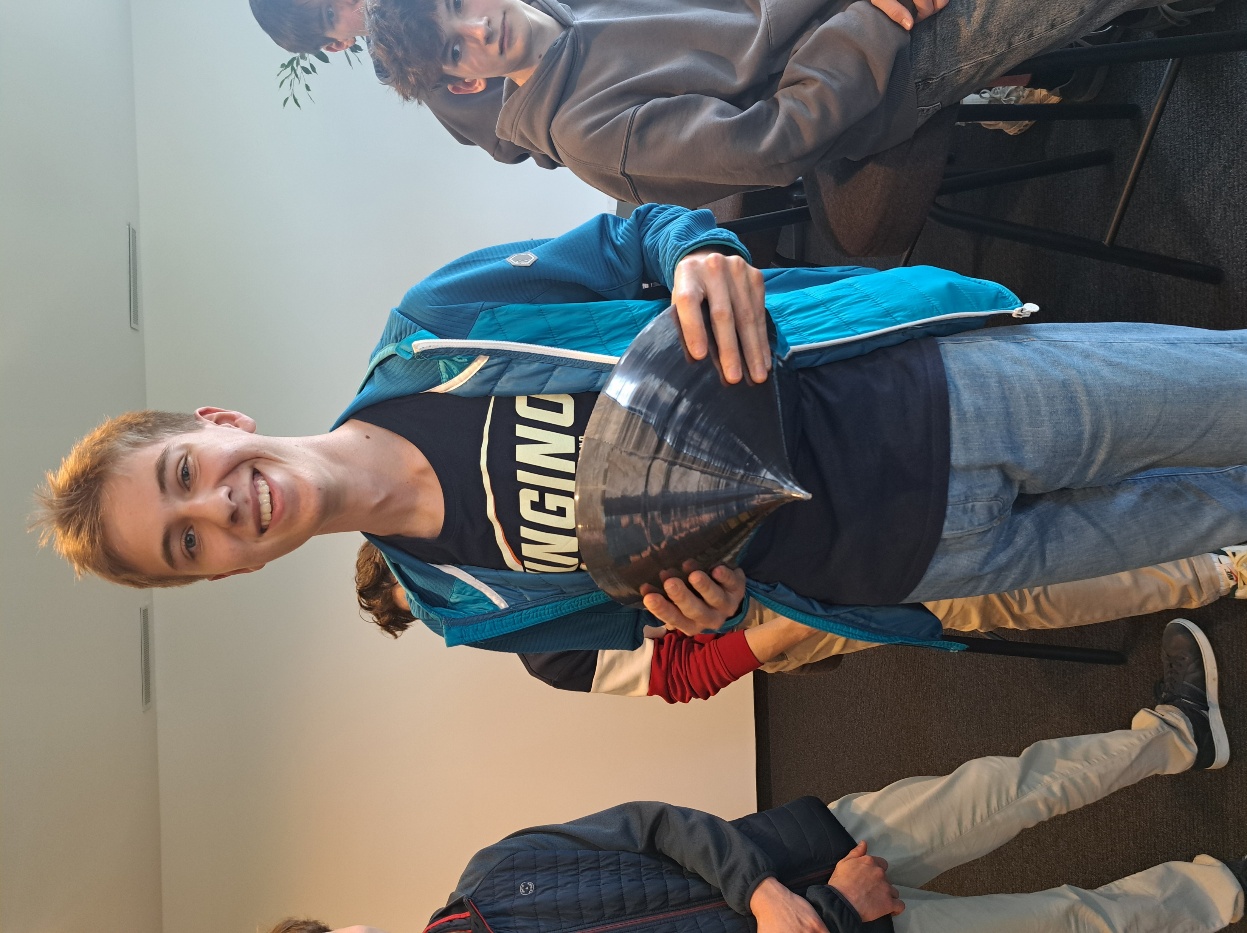 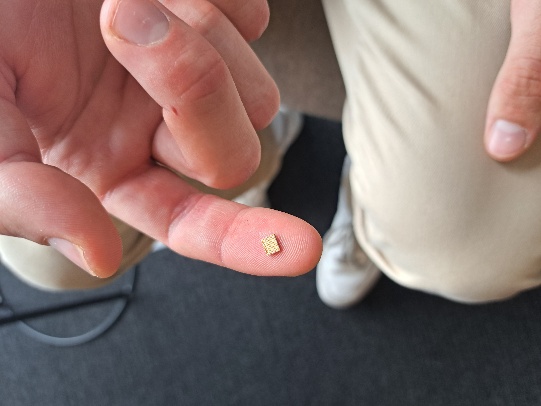 2. Semester
Mag. Evelyn Mitterbacher
Mensch. Natur. Technik.
Höhenflüge und Tiefgang
7. Klasse
Biologie
Klima und Klimawandel
Naturschutz
Stoffkreisläufe
Pflanzen als Klimaretter?
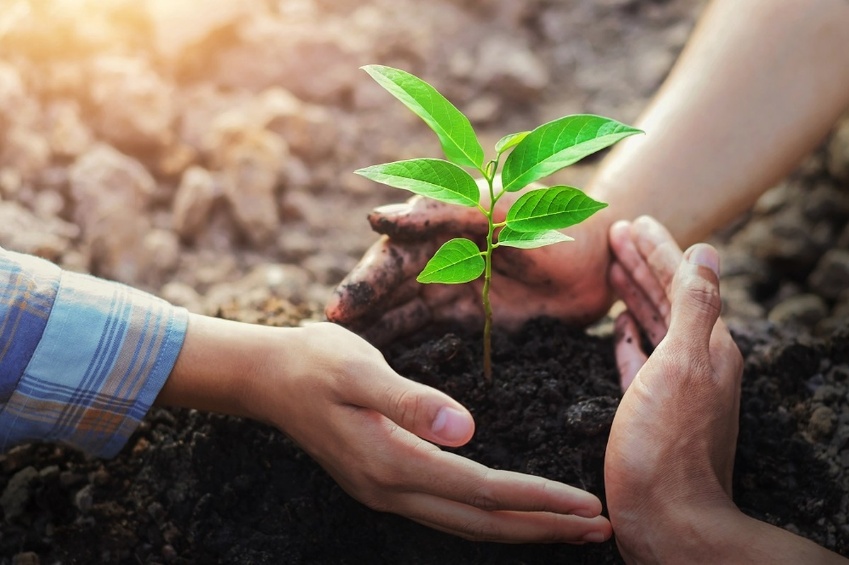 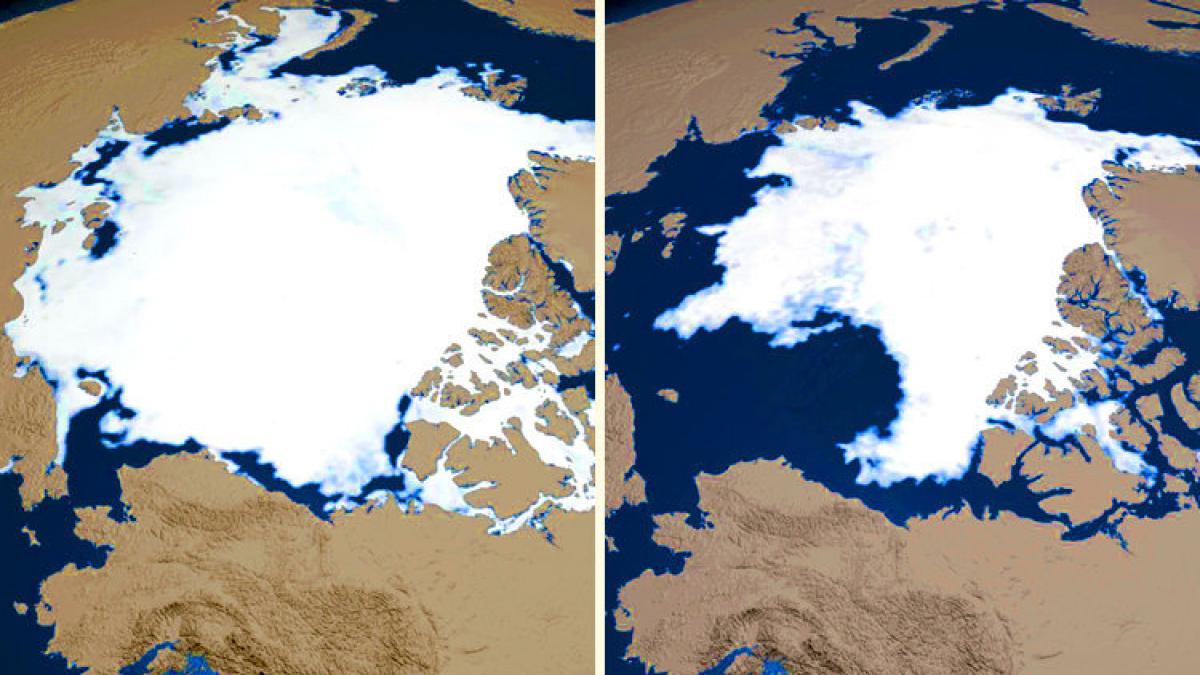 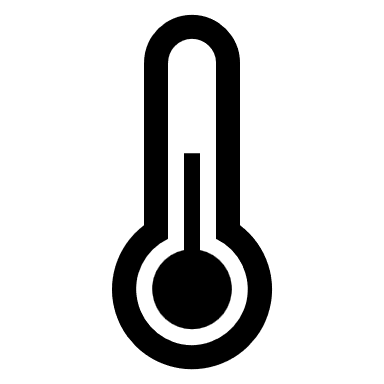 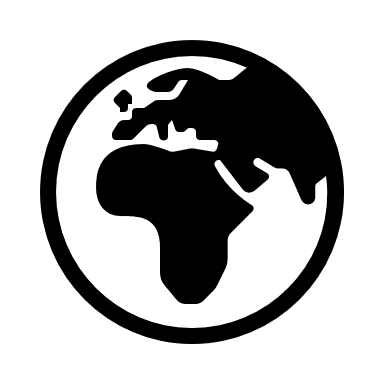 1. Semester
Mag. Valeria Rauter
Mensch. Natur. Technik.
Biologisch grün
7. Klasse
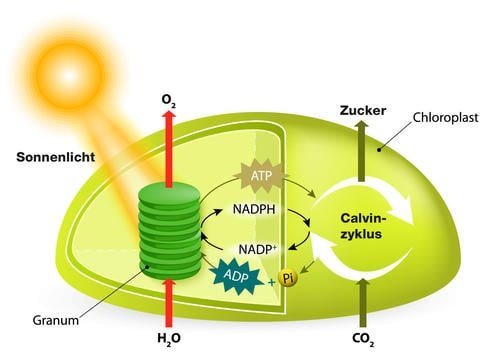 Biologie
Energiegewinnung
Nutzpflanzen
Grüne Fassade 
Verhaltensbiologie
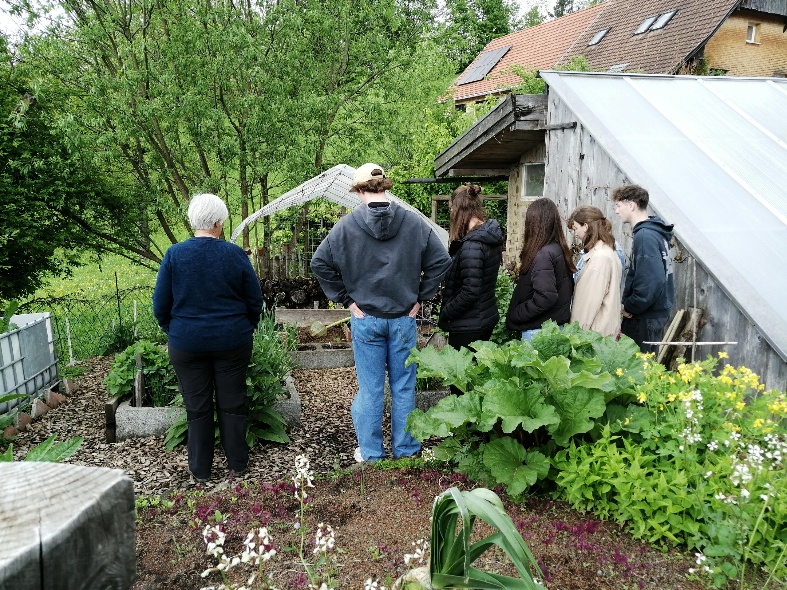 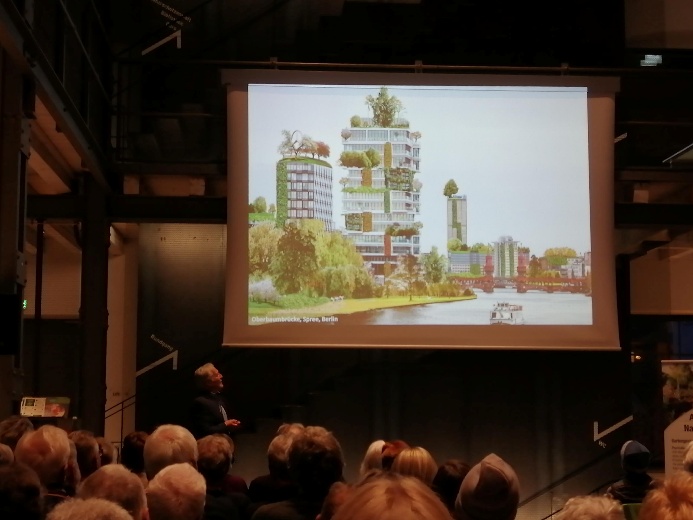 2. Semester
Mag. Ulrike Matiz
Mensch. Natur. Technik.
„Ganz ohne Chemie”...
 ist allenfalls das Vakuum.
8. Klasse
Chemie
Experimentelles Arbeiten: Qualitative und quantitative Analysen
Vertiefung der Kenntnisse in der organischen Chemie
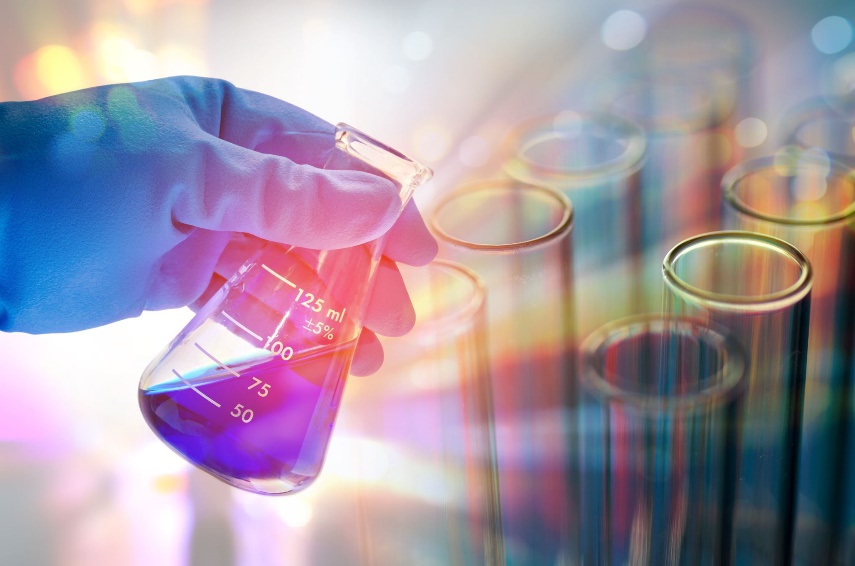 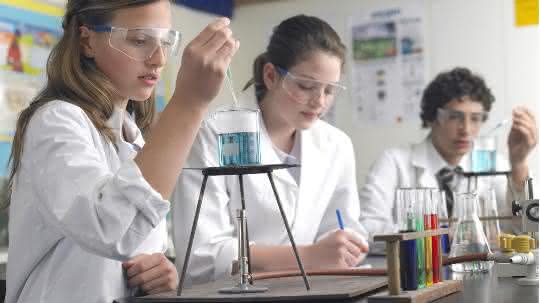 1. Semester
Mag. Johanna Deutschmann (?)
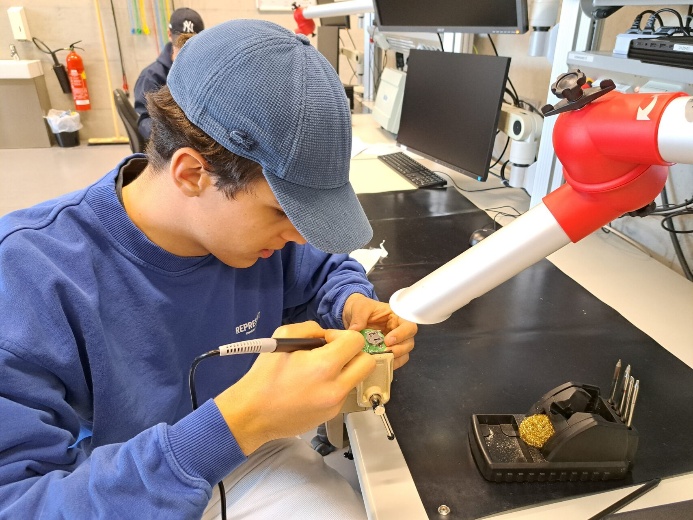 Wir freuen uns auf dich!
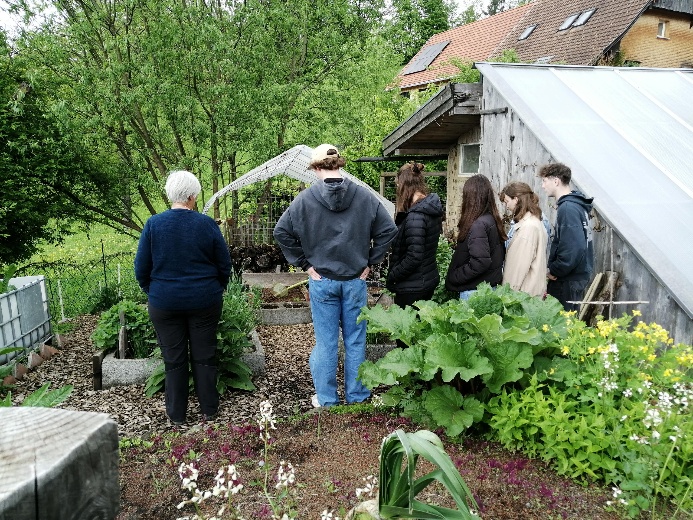 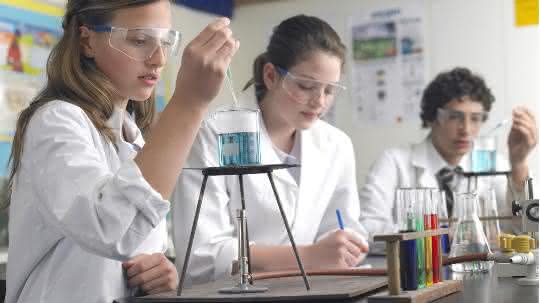 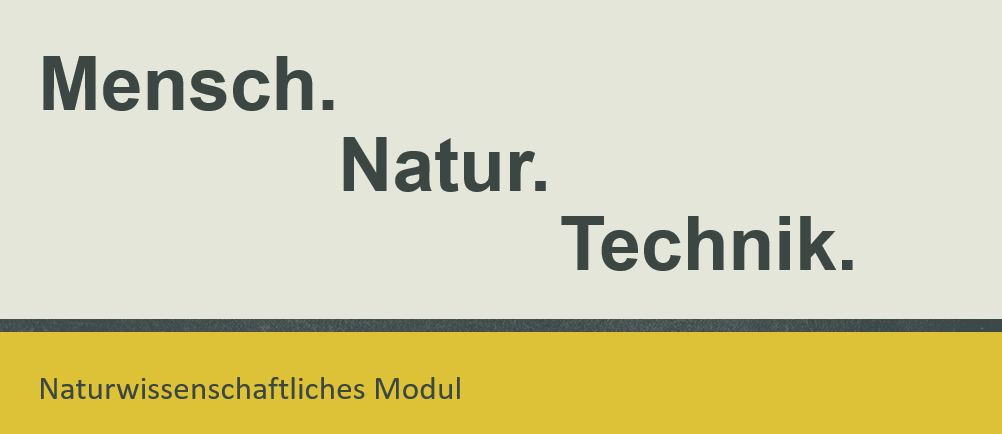 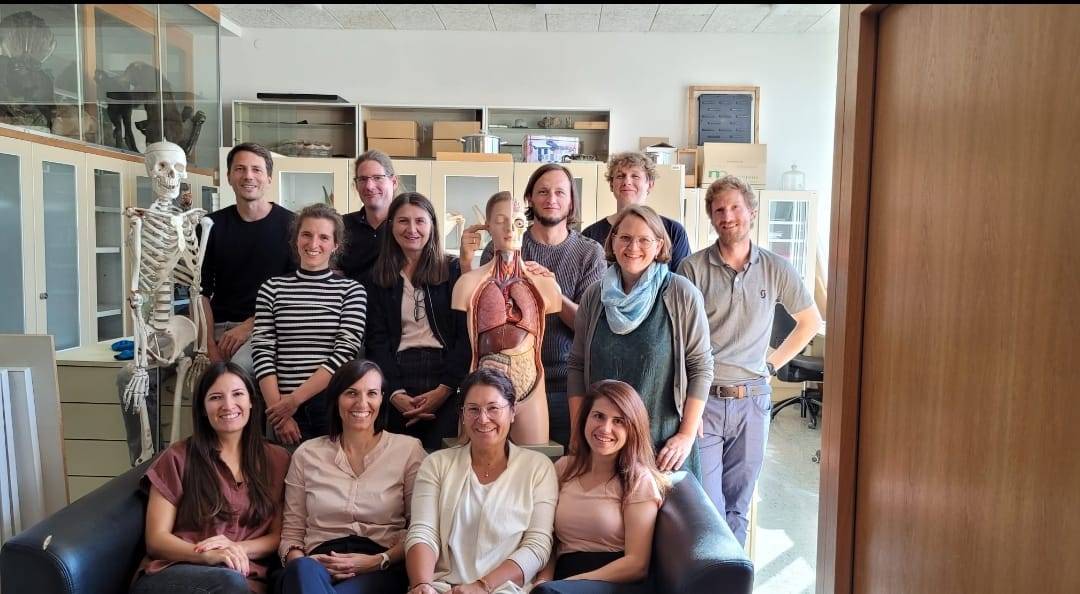 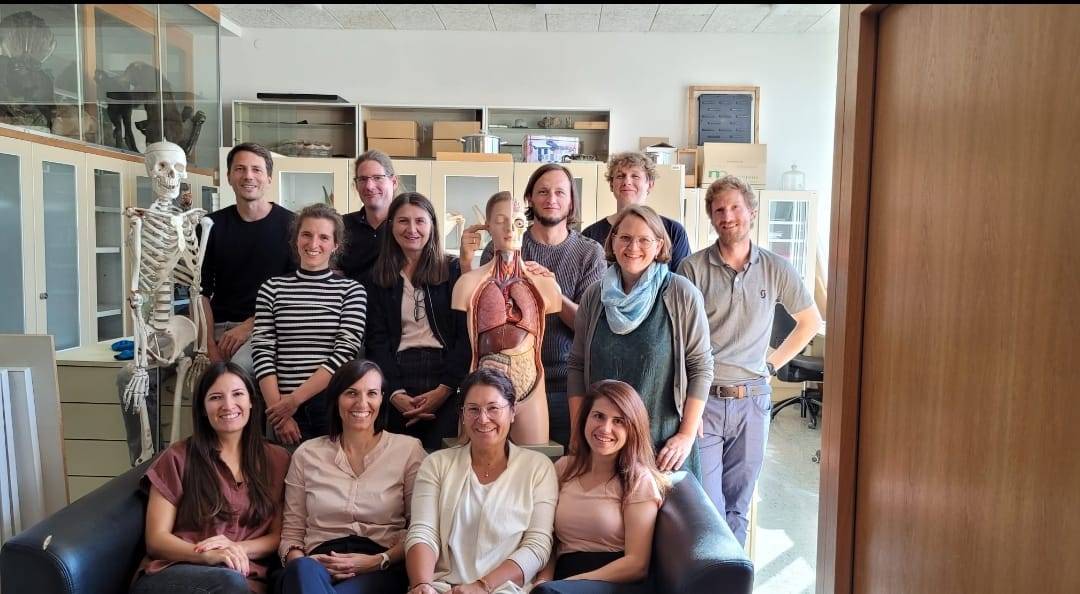 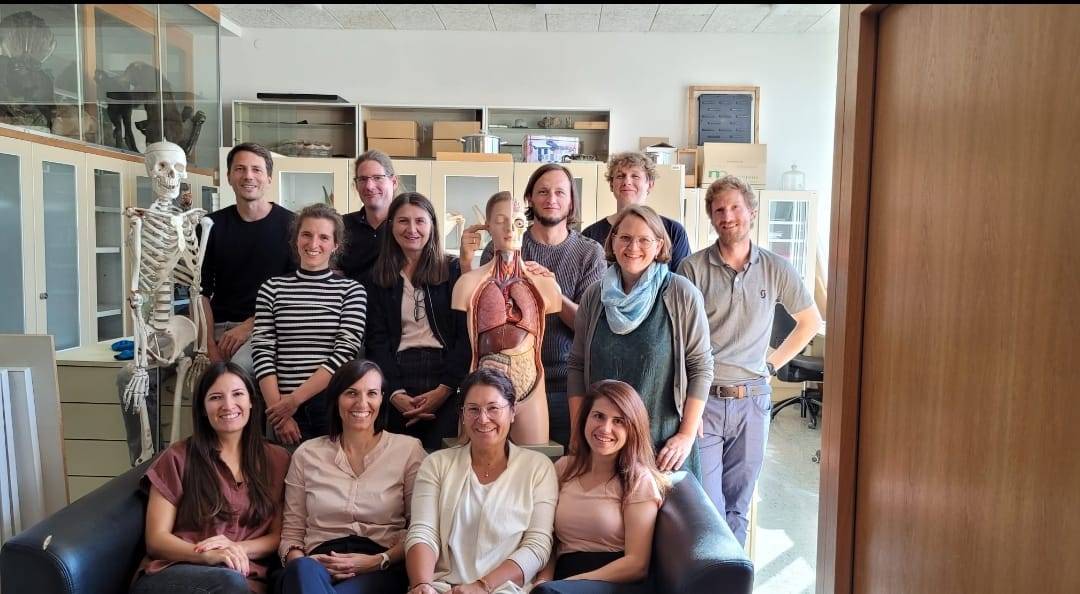 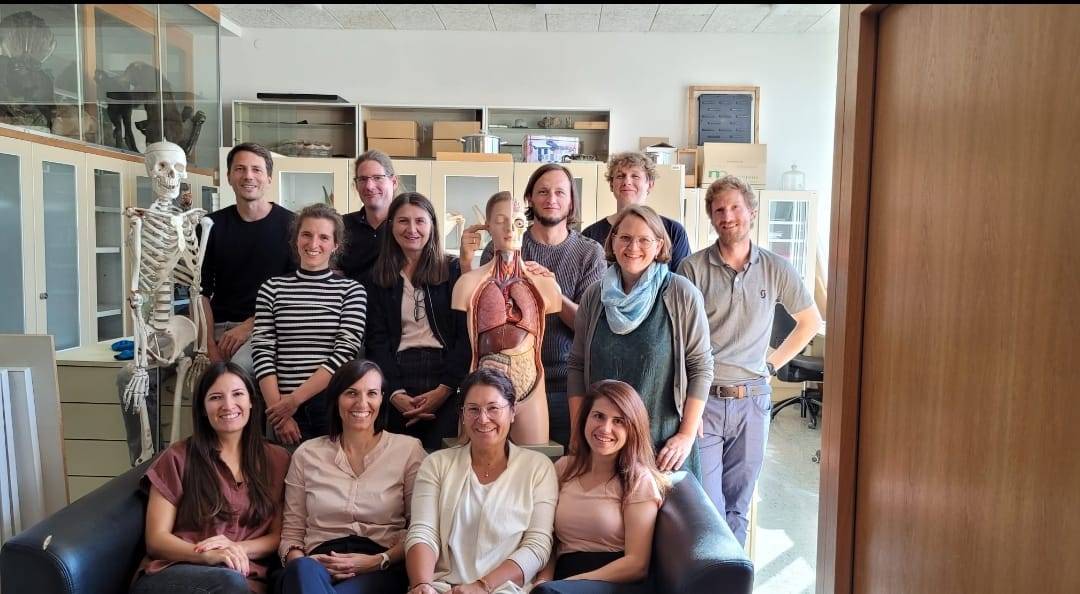 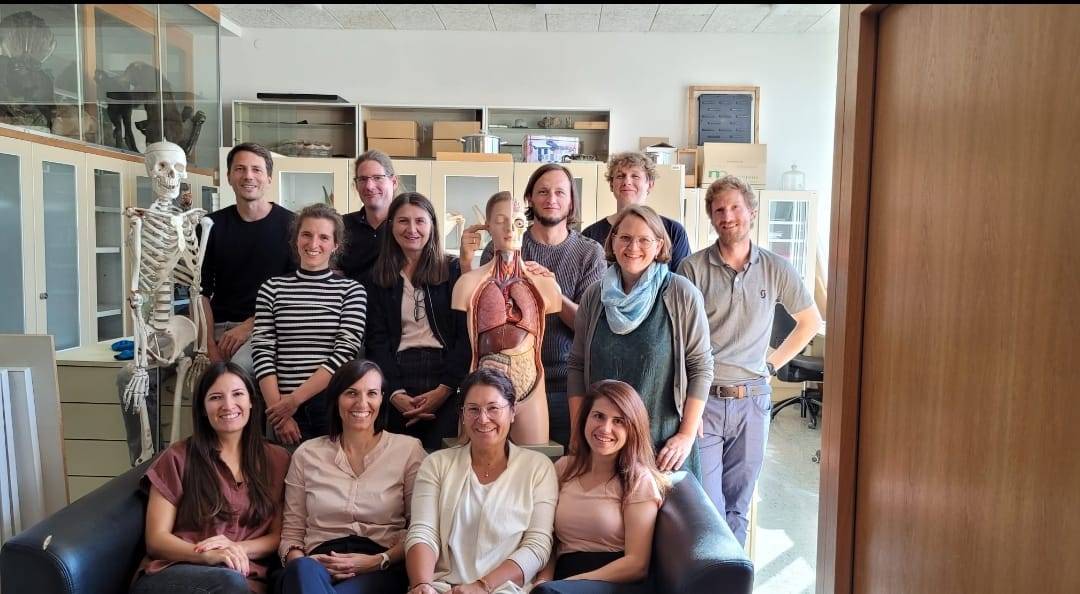 Wir freuen uns auf dich!